Herzlich willkommen
Neue Kernlehrpläne für die 
Sekundarstufe I Hauptschule, Realschule und Gesamtschule/Sekundarschule
Kernlehrplan Mathematik
Gliederung
Der Kernlehrplan Mathematik im Detail:
Aufgaben und Ziele für das Fach Mathematik
Die wichtigsten Kontinuitäten
Die wichtigsten Neuerungen
Inhaltsfelder und inhaltliche Schwerpunkte
Beitrag der Mathematik zu den Querschnittsaufgaben
Leistungsbewertung und -überprüfung
Dienstbesprechung zum Auftakt der Implementation
KLP HRGeSk Mathematik
2
Aufgaben und Ziele für das Fach Mathematik
Mathematische Grundbildung 
Rolle erkennen, die Mathematik in der Welt spielt. 
Begründete mathematische Urteile fällen.
Vorbereitung  auf gegenwärtige und zukünftige gesellschaftliche und individuelle Anforderungen.
Mathematische Grunderfahrungen im Unterricht
Mathematik als Anwendung.
Mathematik als Struktur.
Mathematik als individuelle und kreative intellektuelle Tätigkeit.
Dienstbesprechung zum Auftakt der Implementation
KLP HRGeSk Mathematik
3
Gliederung
Der Kernlehrplan Mathematik im Detail:
Aufgaben und Ziele für das Fach Mathematik
Die wichtigsten Kontinuitäten
Die wichtigsten Neuerungen
Inhaltsfelder und inhaltliche Schwerpunkte
Beitrag der Mathematik zu den Querschnittsaufgaben
Leistungsbewertung und -überprüfung
Dienstbesprechung zum Auftakt der Implementation
KLP HRGeSk Mathematik
4
Die wichtigsten Kontinuitäten
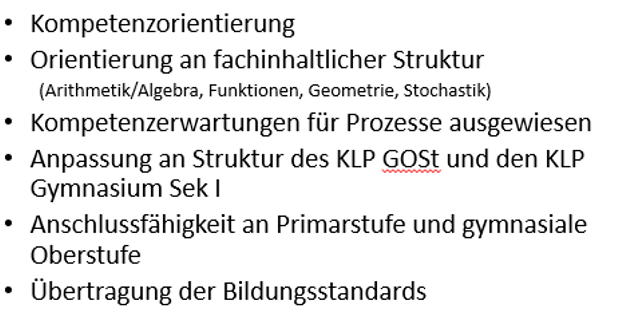 Dienstbesprechung zum Auftakt der Implementation
KLP HRGeSk Mathematik
5
Gliederung
Der Kernlehrplan Mathematik im Detail:
Aufgaben und Ziele für das Fach Mathematik
Die wichtigsten Kontinuitäten
Die wichtigsten Neuerungen
Inhaltsfelder und inhaltliche Schwerpunkte
Beitrag der Mathematik zu den Querschnittsaufgaben
Leistungsbewertung und -überprüfung
Dienstbesprechung zum Auftakt der Implementation
KLP HRGeSk Mathematik
6
Die wichtigsten Neuerungen
Dienstbesprechung zum Auftakt der Implementation
KLP HRGeSk Mathematik
7
Gliederung
Der Kernlehrplan Mathematik im Detail:
Aufgaben und Ziele für das Fach Mathematik
Die wichtigsten Kontinuitäten
Die wichtigsten Neuerungen
Inhaltsfelder und inhaltliche Schwerpunkte
Beitrag der Mathematik zu den Querschnittsaufgaben
Leistungsbewertung und -überprüfung
Dienstbesprechung zum Auftakt der Implementation
KLP HRGeSk Mathematik
8
Kompetenzbereiche
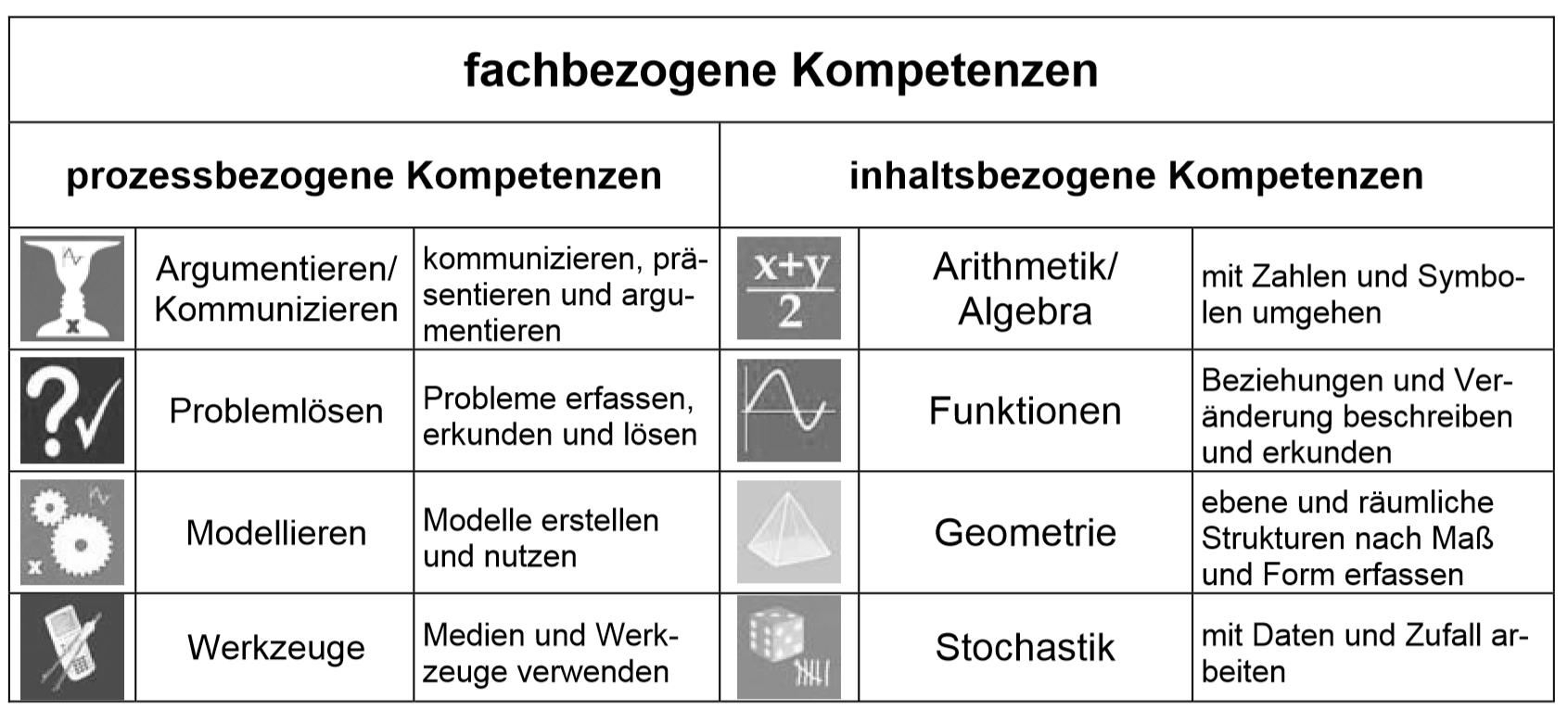 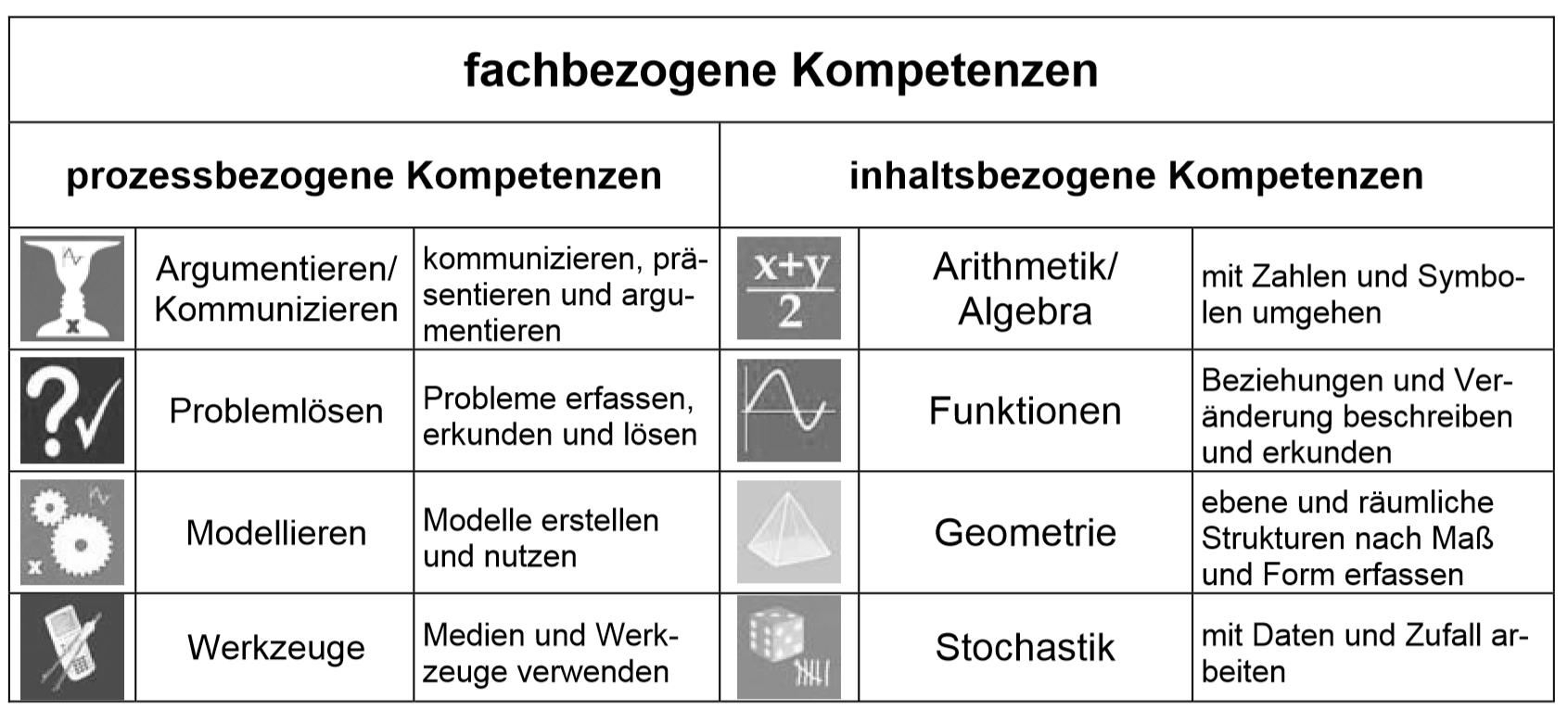 Dienstbesprechung zum Auftakt der Implementation
KLP HRGeSk Mathematik
9
Mathematisches Operieren
verständiger Umgang mit symbolischen, formalen und technischen Elementen der Mathematik 
Wechsel zwischen mathematischen Darstellungen 
Hilfsmittelfreies Operieren 
Arbeiten mit Medien und Werkzeugen
Dienstbesprechung zum Auftakt der Implementation
KLP HRGeSk Mathematik
10
Inhaltliche Schwerpunkte als Bündelung
2.3 Arithmetik/Algebra
kurze und übersichtliche Darstellung obligatorischer Inhalte auf eigener Strukturebene des KLP
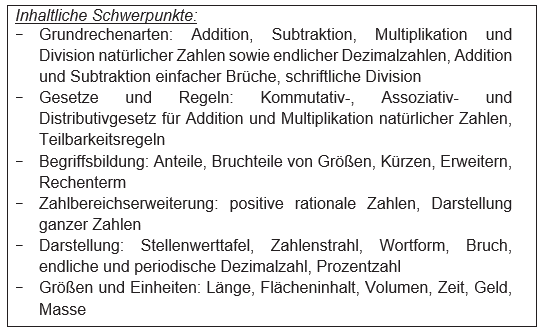 Dienstbesprechung zum Auftakt der Implementation
KLP HRGeSk Mathematik
11
Inhaltliche Schwerpunkte als Bündelung
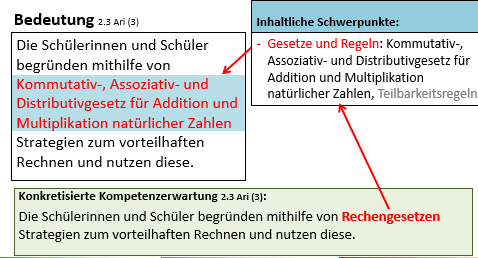 Dienstbesprechung zum Auftakt der Implementation
KLP HRGeSk Mathematik
12
Konkretisierte Kompetenzerwartungen
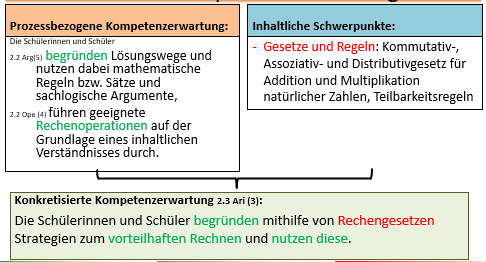 Dienstbesprechung zum Auftakt der Implementation
KLP HRGeSk Mathematik
13
Beispiele: Verschiebungen von Gegenständen
Lineare Funktionen
Anbahnung des Funktionsbegriffs (2.4 Fkt (3))
Lineare Funktionen (2.5 Fkt)


Variablen- und Termbegriff spiralig aufbauend
 (2.3 Ari (5), Ari (6), 2.3 Fkt, 2.4 Ari (5))

Multiplikation und Division von Brüchen
(2.4 Ari (1))
Dienstbesprechung zum Auftakt der Implementation
KLP HRGeSk Mathematik
14
Beispiele: Ergänzungen von Gegenständen
Potenz- und Wurzelgesetze (2.5 Ari) 
Bedingte Wahrscheinlichkeit, Vierfeldertafel (2.5 Sto)
Sinusfunktionen (2.5. Fkt)
Dienstbesprechung zum Auftakt der Implementation
KLP HRGeSk Mathematik
15
Ausschärfen der inhaltlichen Tiefe – Beispiel 1
Dienstbesprechung zum Auftakt der Implementation
KLP HRGeSk Mathematik
16
Ausschärfen der inhaltlichen Tiefe – Beispiel 2
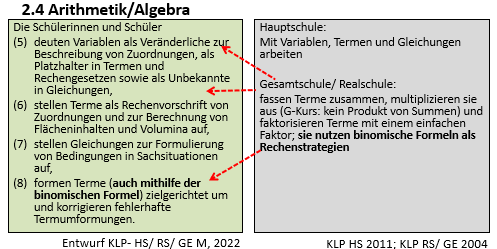 Dienstbesprechung zum Auftakt der Implementation
KLP HRGeSk Mathematik
17
Gliederung
Der Kernlehrplan Mathematik im Detail:
Aufgaben und Ziele für das Fach Mathematik
Die wichtigsten Kontinuitäten
Die wichtigsten Neuerungen
Inhaltsfelder und inhaltliche Schwerpunkte
Beitrag der Mathematik zu den Querschnittsaufgaben
Leistungsbewertung und -überprüfung
Dienstbesprechung zum Auftakt der Implementation
KLP HRGeSk Mathematik
18
Beispiele: Bildung in der digitalen Welt
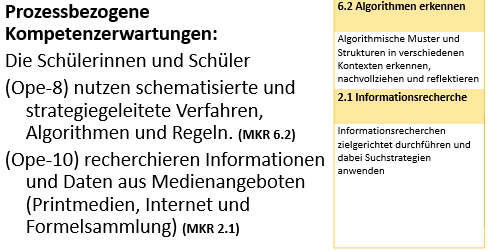 Dienstbesprechung zum Auftakt der Implementation
KLP HRGeSk Mathematik
19
Beispiele: Bildung in der digitalen Welt
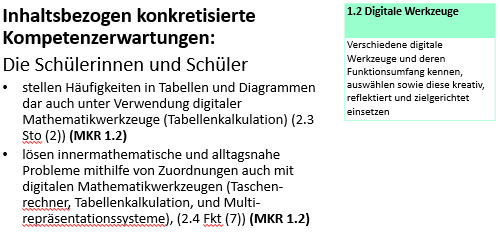 Dienstbesprechung zum Auftakt der Implementation
KLP HRGeSk Mathematik
20
Beispiele – Verbraucherbildung
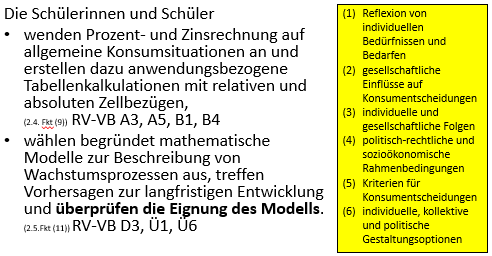 Dienstbesprechung zum Auftakt der Implementation
KLP HRGeSk Mathematik
21
Gliederung
Der Kernlehrplan Mathematik im Detail:
Aufgaben und Ziele für das Fach Mathematik
Die wichtigsten Kontinuitäten
Die wichtigsten Neuerungen
Inhaltsfelder und inhaltliche Schwerpunkte
Beitrag der Mathematik zu den Querschnittsaufgaben
Leistungsbewertung und -überprüfung
Dienstbesprechung zum Auftakt der Implementation
KLP HRGeSk Mathematik
22
Leistungsbewertung und -überprüfung
Grundsätze:
„Die Leistungsbewertung ist so anzulegen,
dass sie den in den Fachkonferenzen gemäß Schulgesetz (§ 70 Abs. 4 SchulG) beschlossenen Grundsätzen entspricht, 
dass die Kriterien für die Notengebung den Schülerinnen und Schülern transparent sind 
und die Korrekturen sowie die Kommentierungen den Lernenden auch Erkenntnisse über die individuelle Lernentwicklung ermöglichen.“
Dienstbesprechung zum Auftakt der Implementation
KLP HRGeSk Mathematik
23
Beurteilungsbereich: Schriftliche Arbeiten
Schriftliche Arbeiten dienen der schriftlichen Überprüfung von Kompetenzen. Sie sind so anzulegen, dass die Schülerinnen und Schüler ihr Wissen sowie ihre Fähigkeiten und Fertigkeiten nachweisen können. 

Mögliche Überprüfungsformen für den Einsatz in schriftlichen Arbeiten werden im KLP genannt, z.B. Aufgaben mit alltagsbezogenem Sachzusammenhang, innermathematische Argumentationsaufgaben, hilfsmittelfrei zu bearbeitende Aufgabe, Auswahlaufgabe, Präsentations- oder Dokumentationsaufgabe.
KLP HRGeSk Deutsch und Mathematik
24
Schriftliche Arbeiten: Ersatz möglich
„Einmal im Schuljahr kann gem. § 6 Abs. 8 APO SI eine schriftliche Klassenarbeit durch eine andere, in der Regel schriftliche, in Ausnahmefällen auch gleichwertige nicht schriftliche Leistungsüberprüfung ersetzt werden.“ (KLP Entwurf 2021)
Dienstbesprechung zum Auftakt der Implementation
KLP HRGeSk Mathematik
25
Beurteilungsbereich: sonstige Mitarbeit
Der Beurteilungsbereich „Sonstige Leistungen im Unterricht“ erfasst die im Unterrichtsgeschehen durch mündliche, schriftliche und praktische Beiträge erkennbare Kompetenzentwicklung der Schülerinnen und Schüler. Bei der Bewertung berücksichtigt werden die Qualität, die Quantität und die Kontinuität der Beiträge.
Dienstbesprechung zum Auftakt der Implementation
KLP HRGeSk Mathematik
26
[Speaker Notes: Siehe SILP]
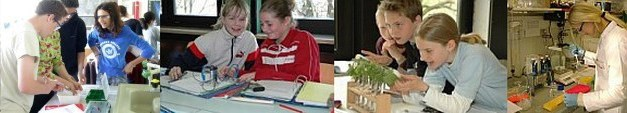 Herzlichen Dank für Ihre Aufmerksamkeit!
Dienstbesprechung zum Auftakt der Implementation
KLP HRGeSk Mathematik
27
Herzlich willkommen
Der Kernlehrplan Hauptschule Mathematik
Gliederung
Ausweisung der Differenzierung in G- und E-Kurs 
Beispiel für einen schulinternen Lehrplan 
Beispiel für ein Unterrichtsvorhaben 
Vorschläge für teilnehmeraktivierende Elemente
Dienstbesprechung zum Auftakt der Implementation
KLP HRGeSk Mathematik
29
Ausweisung der Differenzierung in G- und E-Kurs
Die ausgewiesenen Kompetenzen gelten sowohl für den G- als auch für den E-Kurs. 
Kompetenzen, welche nur im E-Kurs zusätzlich erworben werden müssen, sind im Fett-Druck dargestellt.
Dienstbesprechung zum Auftakt der Implementation
KLP HRGeSk Mathematik
30
Gliederung
Ausweisung der Differenzierung in G- und E-Kurs 
Beispiel für einen schulinternen Lehrplan 
Beispiel für ein Unterrichtsvorhaben 
Vorschläge für teilnehmeraktivierende Elemente
Dienstbesprechung zum Auftakt der Implementation
KLP HRGeSk Mathematik
31
Beispiel für einen schulinternen Lehrplan
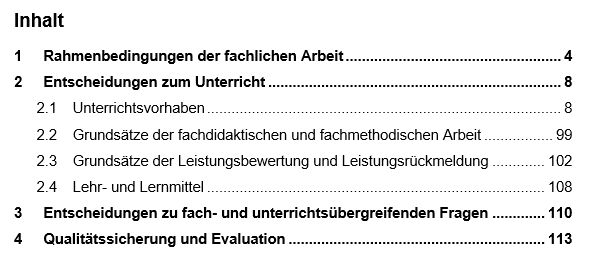 Dienstbesprechung zum Auftakt der Implementation
KLP HRGeSk Mathematik
32
Gliederung
Ausweisung der Differenzierung in G- und E-Kurs 
Beispiel für einen schulinternen Lehrplan 
Beispiel für ein Unterrichtsvorhaben 
Vorschläge für teilnehmeraktivierende Elemente
Dienstbesprechung zum Auftakt der Implementation
KLP HRGeSk Mathematik
33
Beispiel Unterrichtsvorhaben
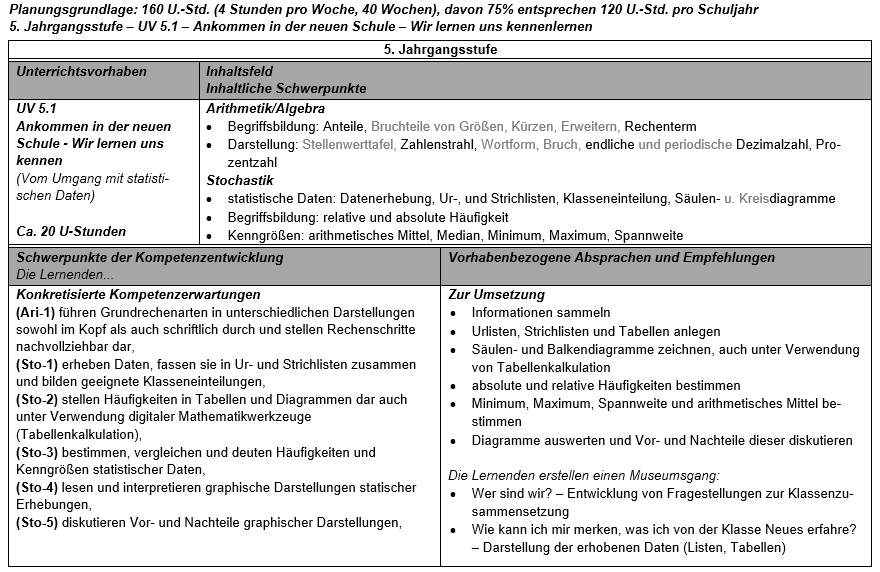 Dienstbesprechung zum Auftakt der Implementation
KLP HRGeSk Mathematik
34
Beispiel Unterrichtsvorhaben
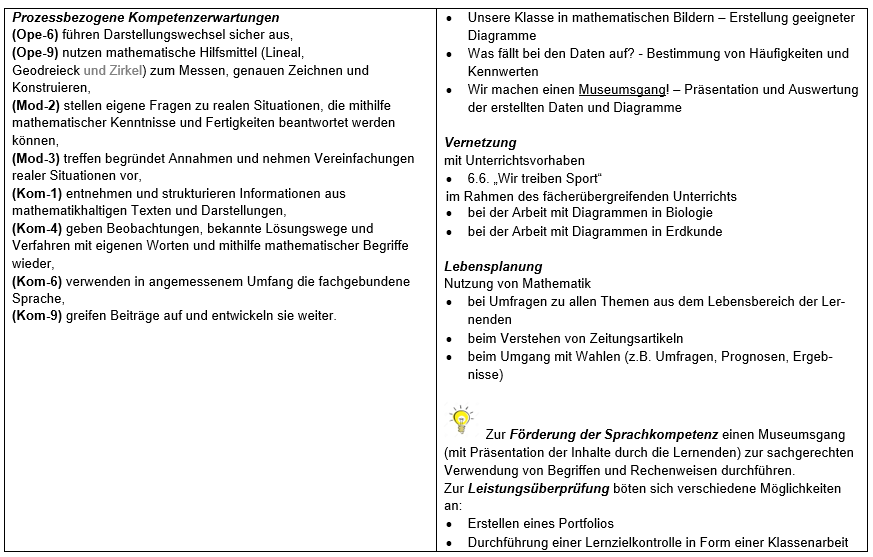 Dienstbesprechung zum Auftakt der Implementation
KLP HRGeSk Mathematik
35
Gliederung
Ausweisung der Differenzierung in G- und E-Kurs 
Beispiel für einen schulinternen Lehrplan 
Beispiel für ein Unterrichtsvorhaben 
Vorschläge für teilnehmeraktivierende Elemente
Dienstbesprechung zum Auftakt der Implementation
KLP HRGeSk Mathematik
36
Vorschläge für teilnehmeraktivierende Elemente
Tauschen Sie sich zu dem Vorschlag für die Weiterarbeit in der Schule aus und planen Sie Ihre nächsten Schritte. 
Vorstellen des Lehrplans (Grundlage: ppt)
Unterstützungsmaterialien vorstellen: Lehrplannavigator mit beispielhaftem schulinternen Lehrplan etc. (Motto: „Dazu gibt es übrigens schon etwas als Anregung!“) 
Den eigenen schulinternen Lehrplan prüfen: Was sind unsere Stärken? Wo besteht Handlungsbedarf?  
Konkrete Maßnahmen zur Fortschreibung des schulinternen Lehrplans festlegen (Was? Wer? Wann bzw. bis wann?)
Dienstbesprechung zum Auftakt der Implementation
KLP HRGeSk Mathematik
37
Kompetenzen, Inhalte, schulische Gegebenheiten: Unterrichtsvorhaben planen
Entwickeln Sie mit Ihrem Nachbarn / Ihrer Nachbarin eine Grundidee für ein Unterrichtsvorhaben zum Thema …
Alternativ:
Erarbeiten Sie in den breakout-rooms ein Unterrichtsvorhaben zum Thema …
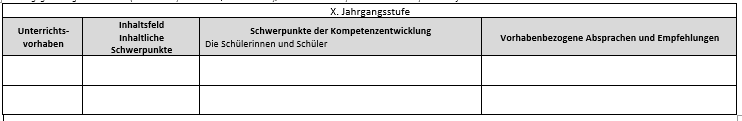 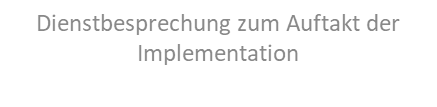 38
KLP HRGeSk Mathematik